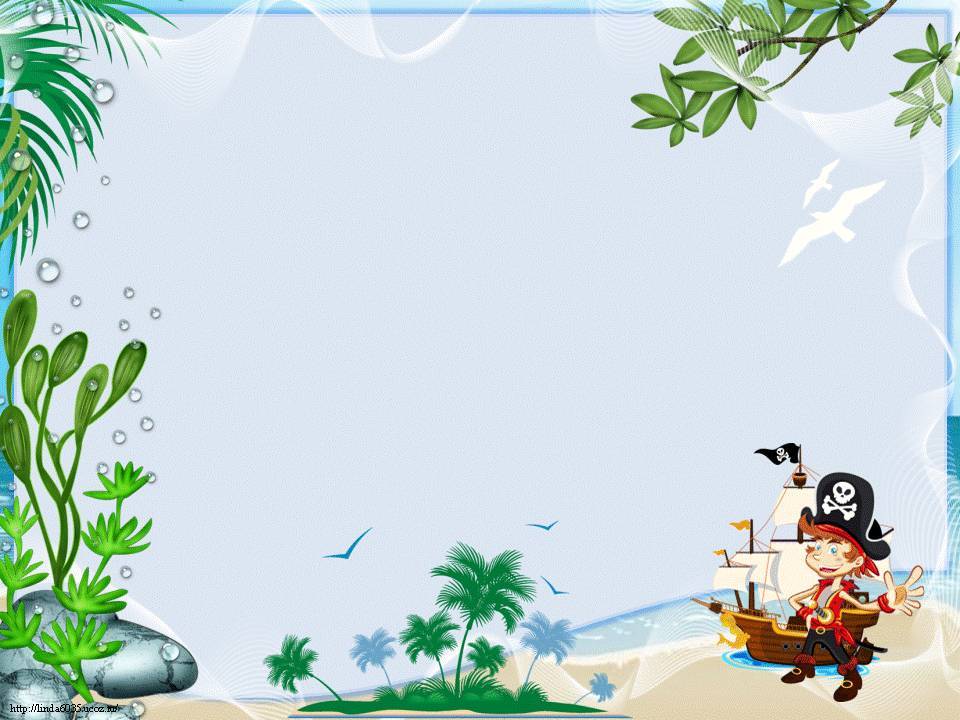 Математическое путешествие 
за сокровищами
Выполнила учитель математики МБОУ «Акрамовская ООШ» 
Моргаушского района Чувашской Республики: 
Тюрина Надежда Игоревна
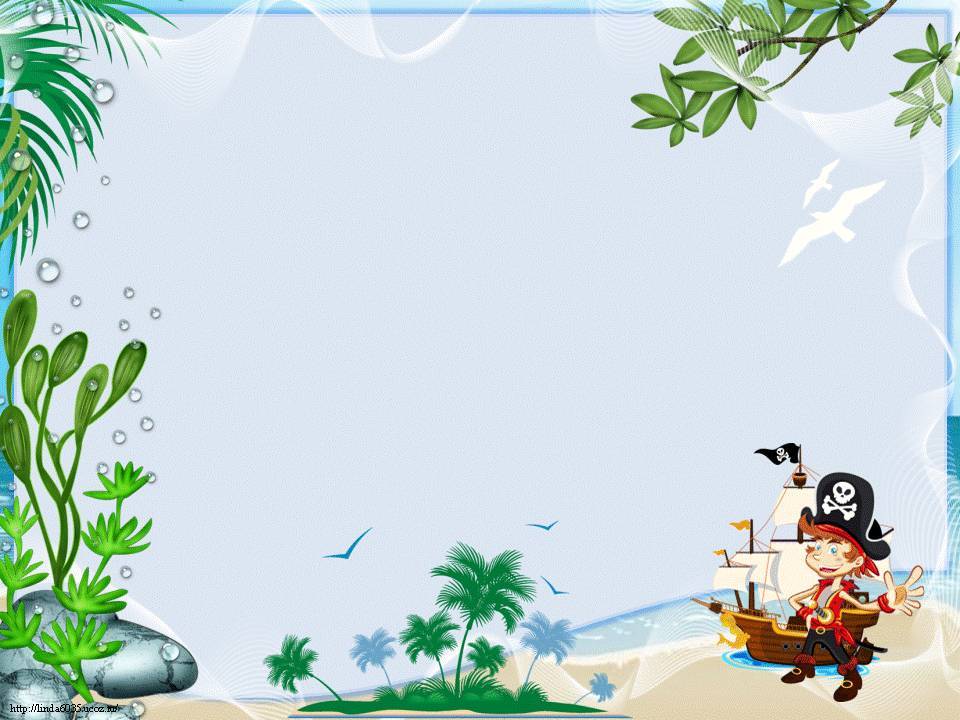 Здравствуй друг! 
Здравствуй брат!
   Нашей встрече каждый рад!
   Здравствуй мир! Здравствуй век! 
Здравствуй, добрый человек!
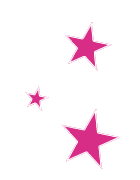 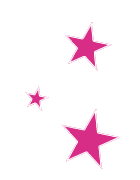 Девиз  урока:
Думать - коллективно!
Решать – оперативно!
Отвечать – доказательно!
И всё будет у нас  - замечательно!
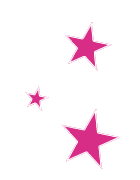 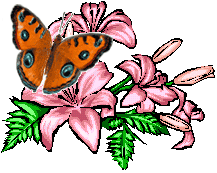 Тема урока: 
«Доли. Обыкновенные дроби»
Цель урока: 

Обобщить и повторить 
знания по теме «Доли. Обыкновенные дроби»
4
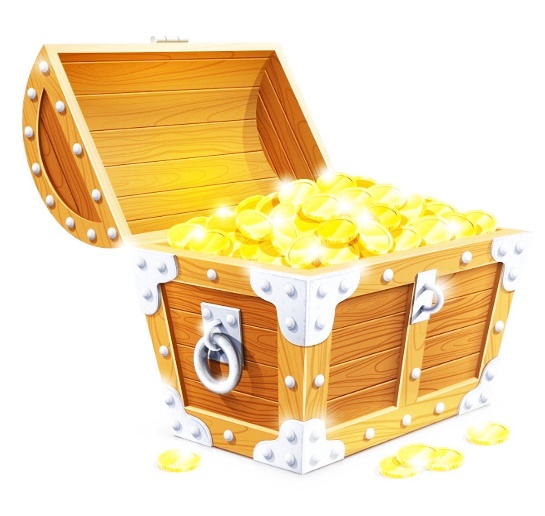 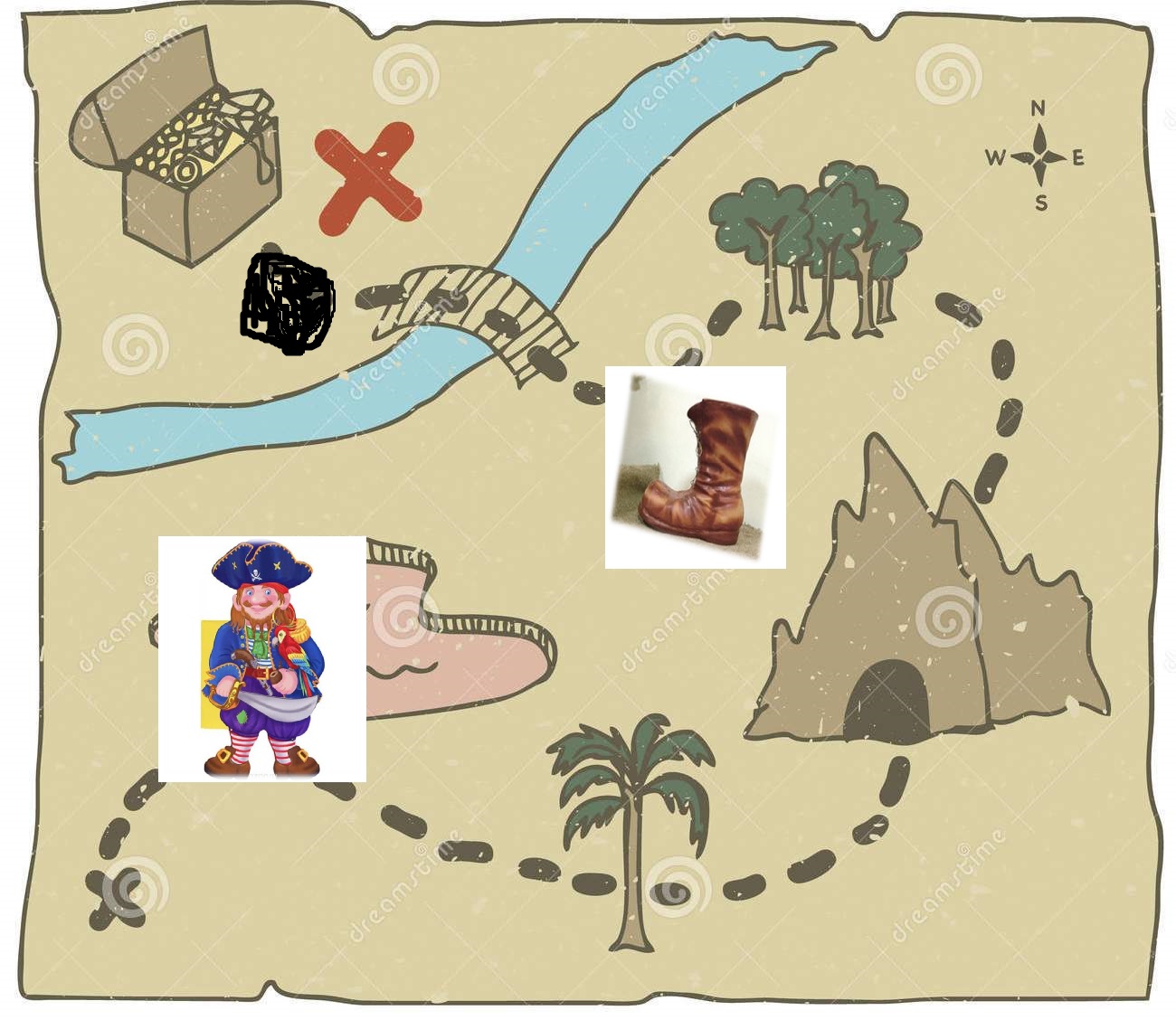 Тема урока: 
«Доли. Обыкновенные дроби»
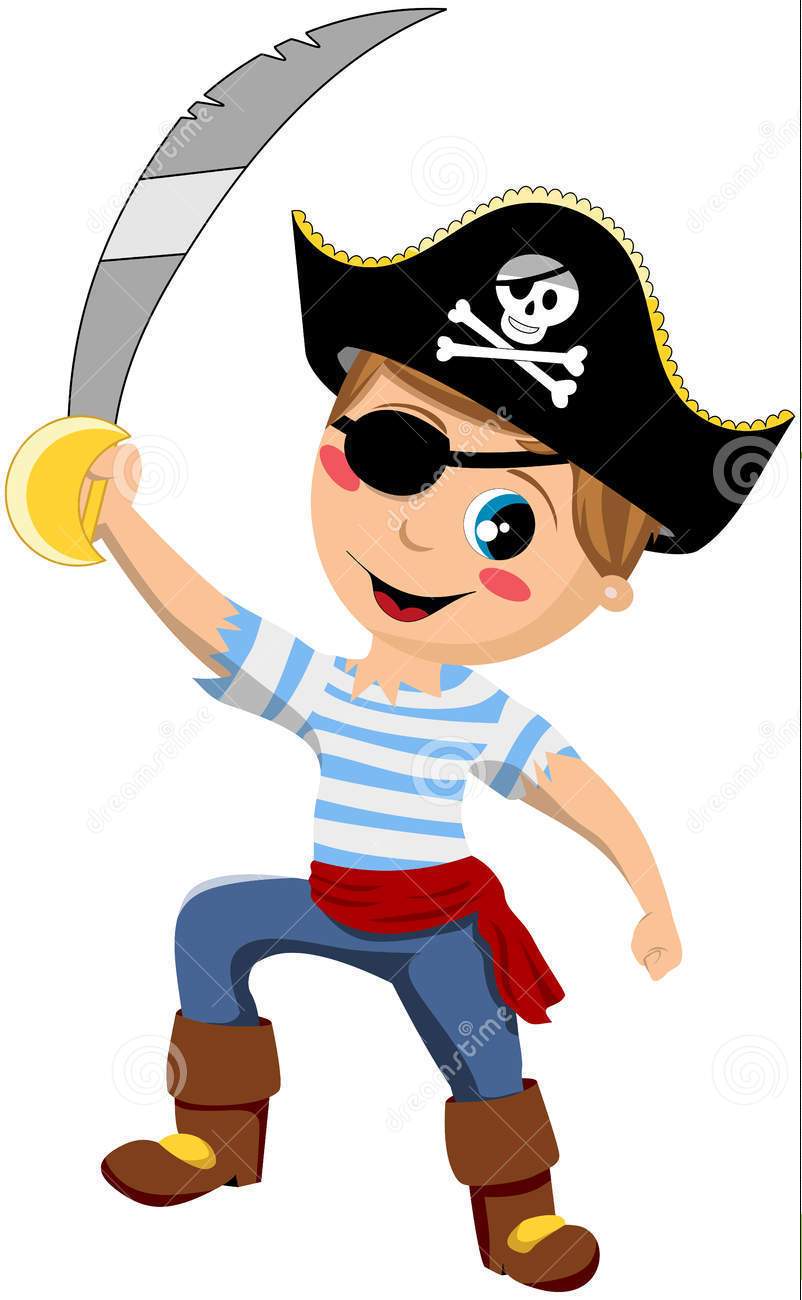 Цель урока: 

Обобщить и повторить 
знания по теме «Доли. Обыкновенные дроби»
5
Найдите правильные дроби и соберите слово:
Т
П
Р
Ё
В
Е
Д
К
Л
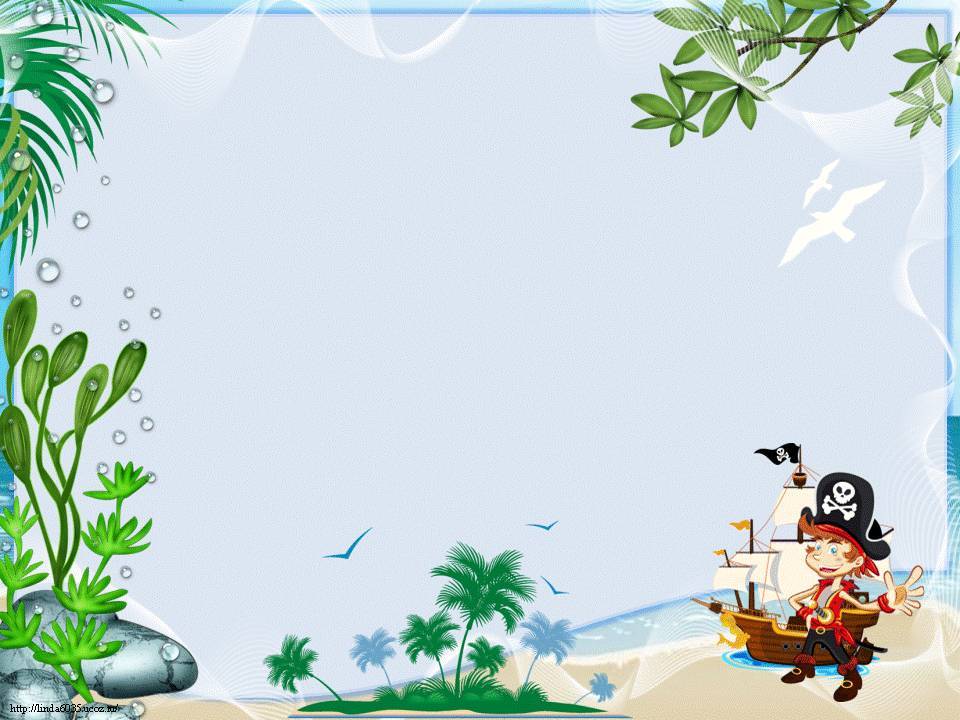 Первое испытание.
Встреча с огненным пиратом
Что я вижу: 
вы отправились за сокровищами?!Посмотрим готовы ли вы к испытаниям…
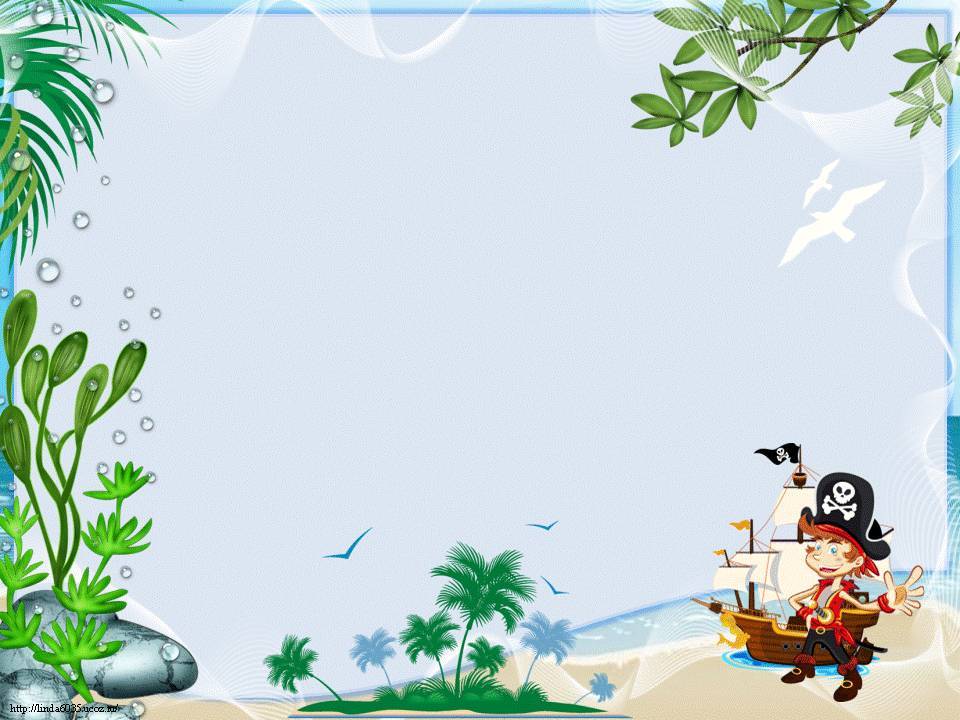 Первое испытание.
Встреча с огненным пиратом
1. Если круг разделить на шесть равных частей, то каждая из этих частей составляет одну ____________ круга.
шестую
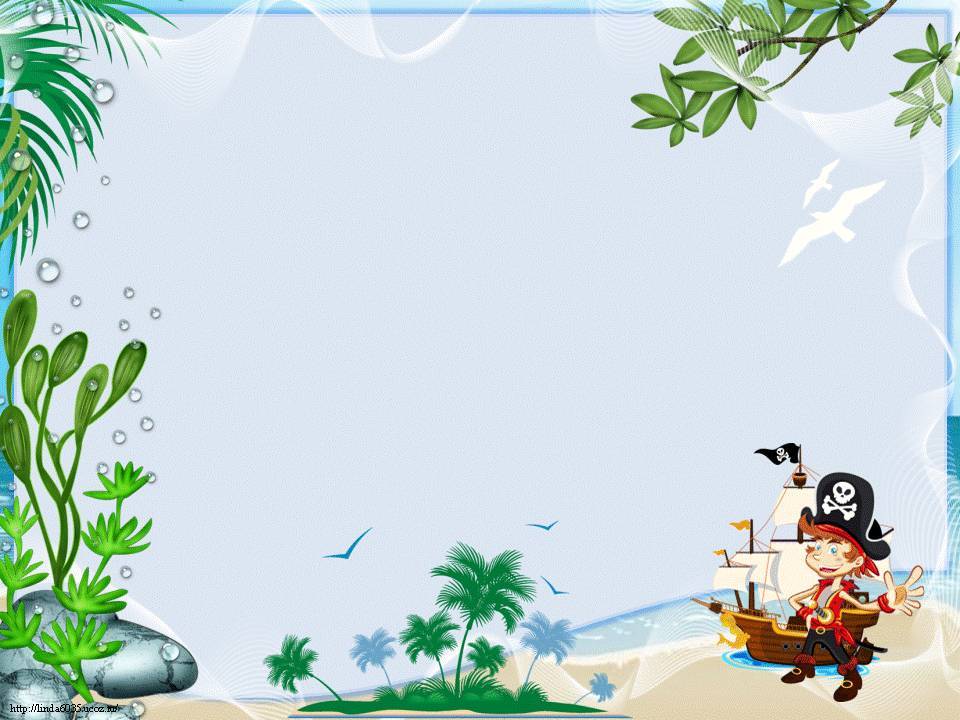 Первое испытание.
Встреча с огненным пиратом
2. Доля, получаемая  при делении целого на четыре равные части, называется одна ______________.
четверть
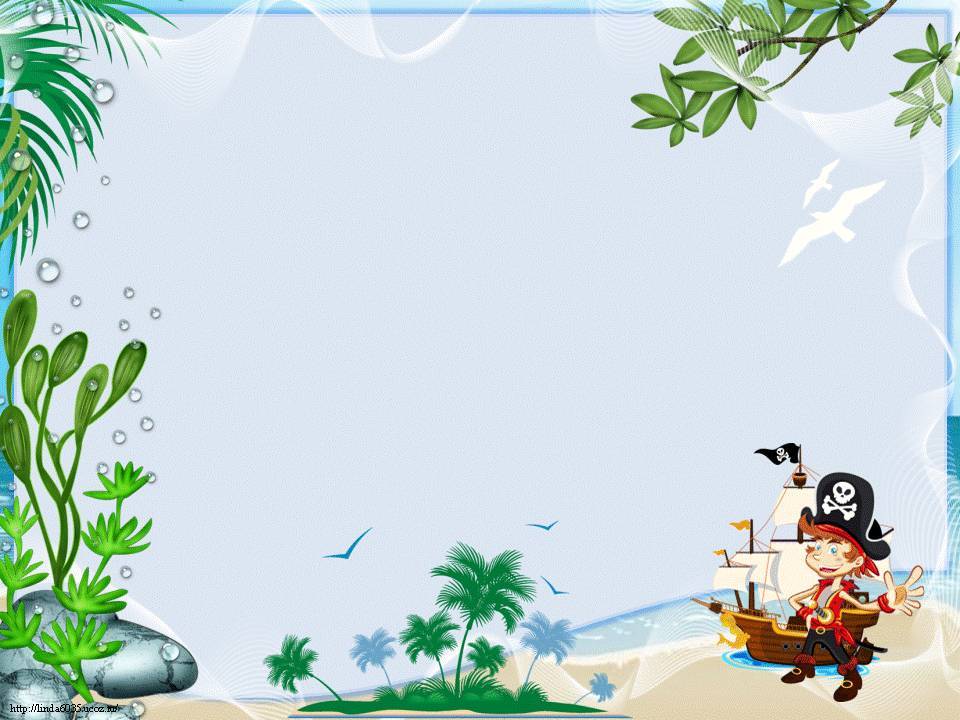 Первое испытание.
Встреча с огненным пиратом
3 . В дроби       число 6 показывает на сколько равных частей поделили целое и называется  ________________  дроби, а число 5 показывает сколько таких частей взяли и называется  _________________ дроби.
знаменателем
числителем
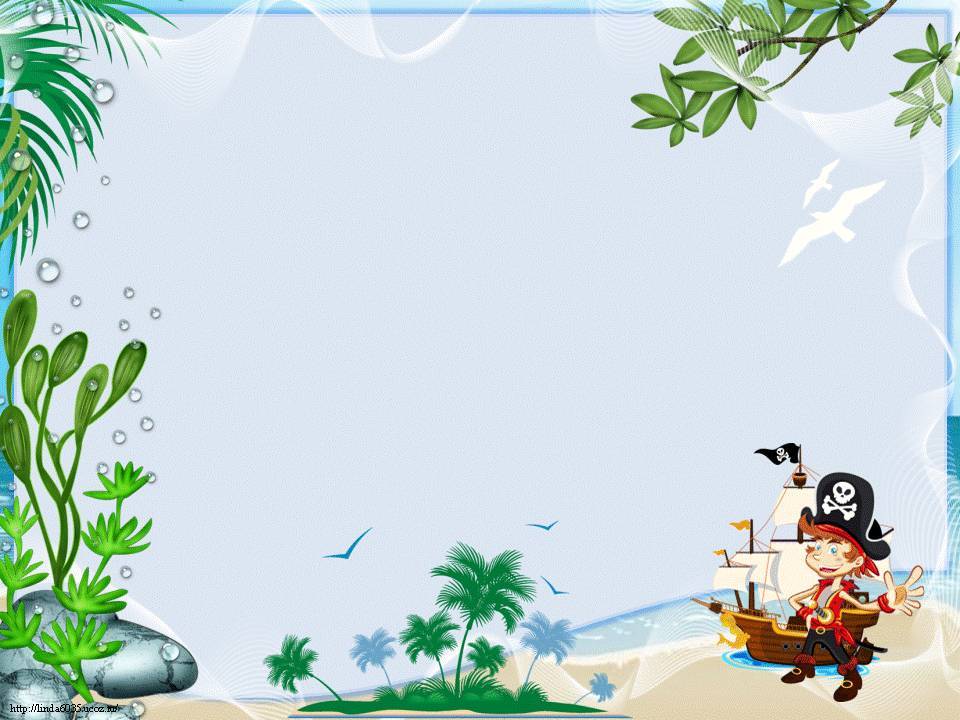 Первое испытание.
Встреча с огненным пиратом
4. Дробь, числитель которой меньше знаменателя, называют ________________
правильной
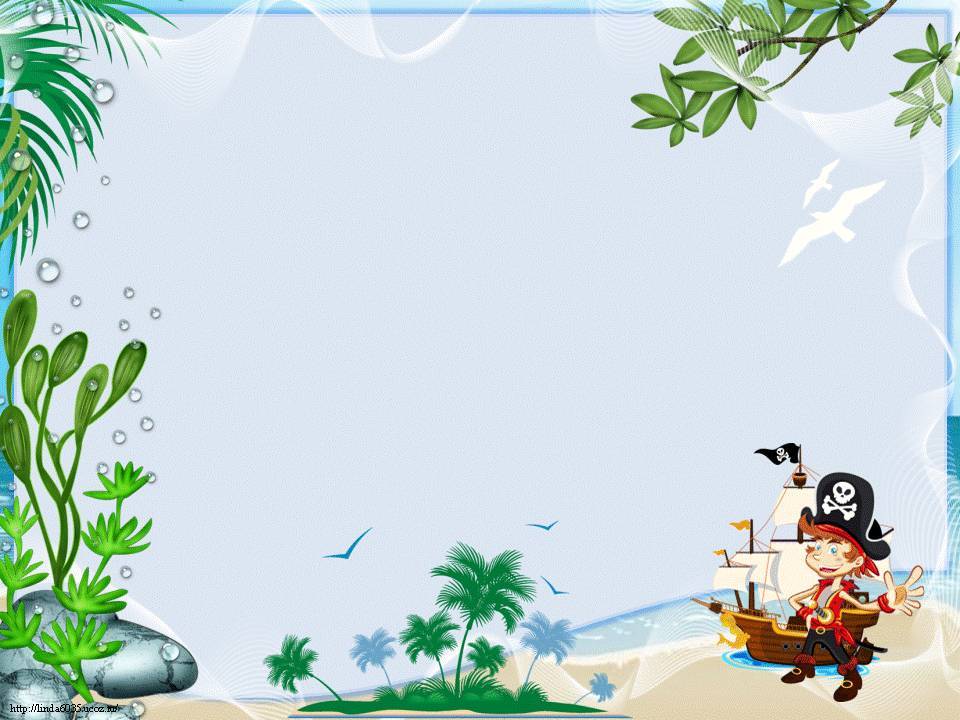 Первое испытание.
Встреча с огненным пиратом
5. Дробь, числитель которой больше знаменателя или равен ему, называют _______________.
неправильной
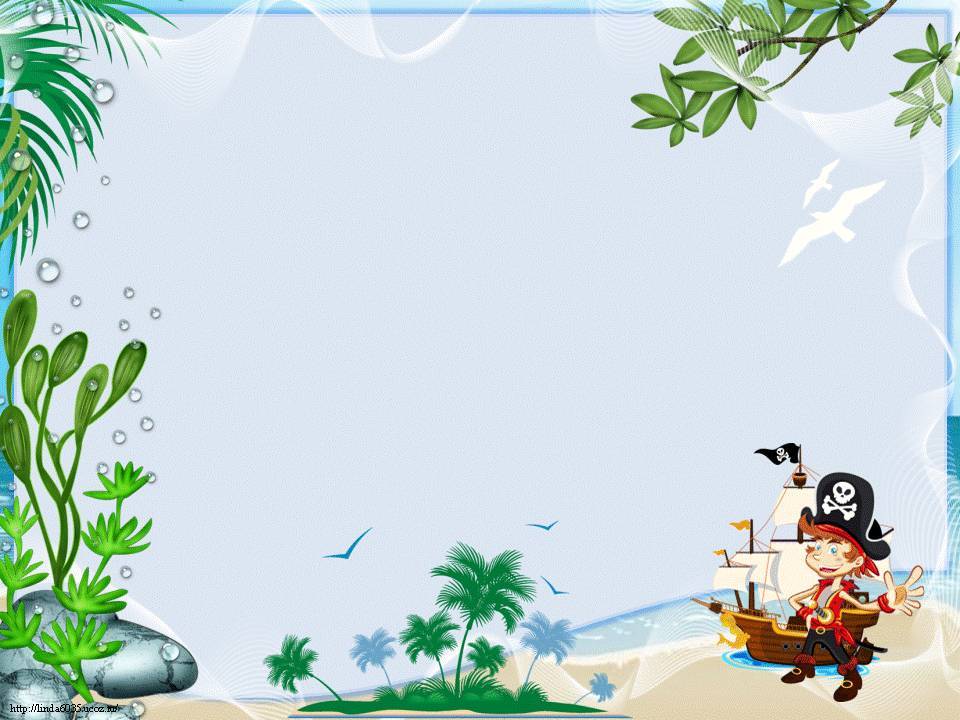 Первое испытание.
Встреча с огненным пиратом
Чтобы получить первую цифру кода посмотрите на знаменатель дроби 2-го ответа.
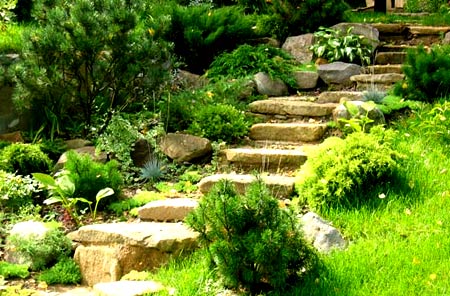 5
Второе испытание
Змеиная гора
Чтобы узнать 
вторую цифру кода 
посмотрите на 
получившийся ответ 
последнего 
примера.
м =        см
5
дм =      см
8
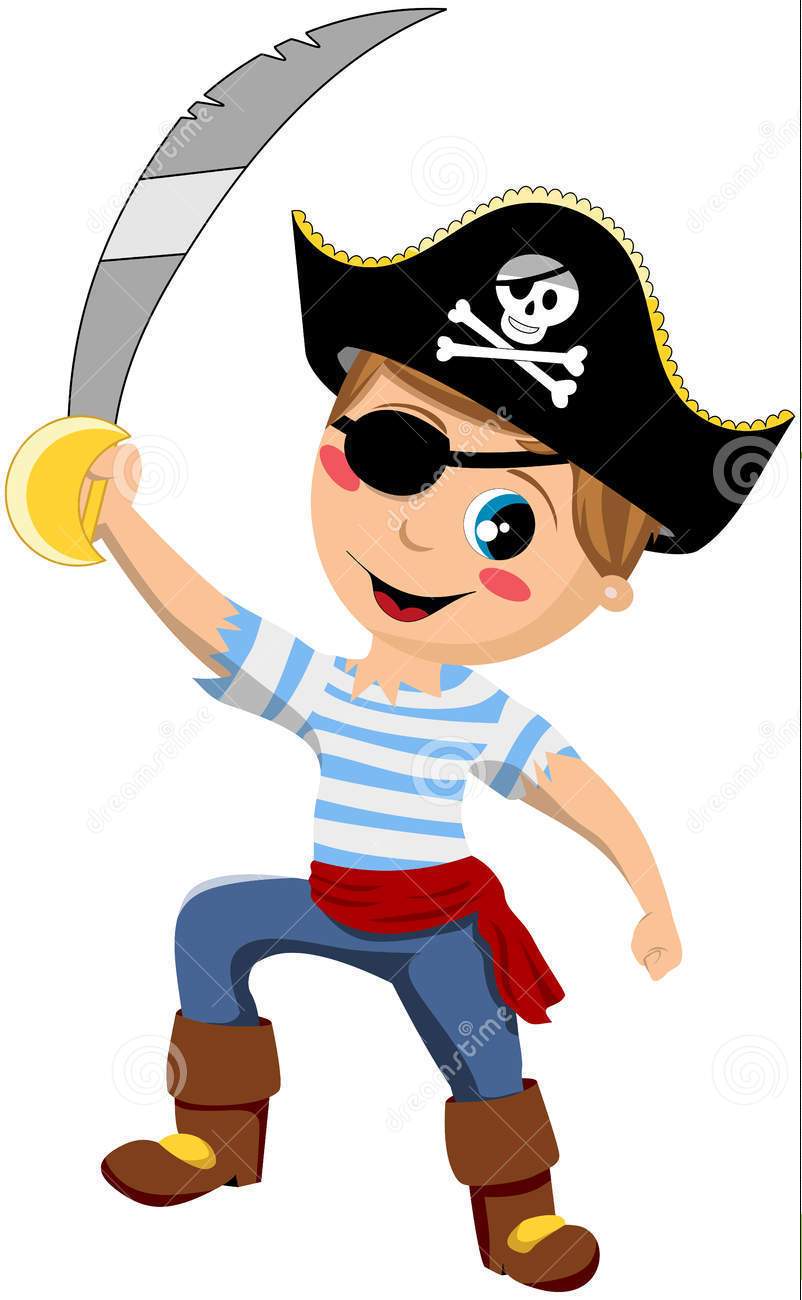 т =        кг
300
ч =      мин
20
км=       м
400
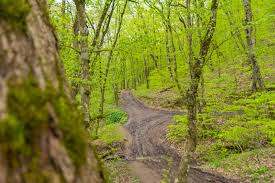 Третье испытание. Волшебный лес
Ответы
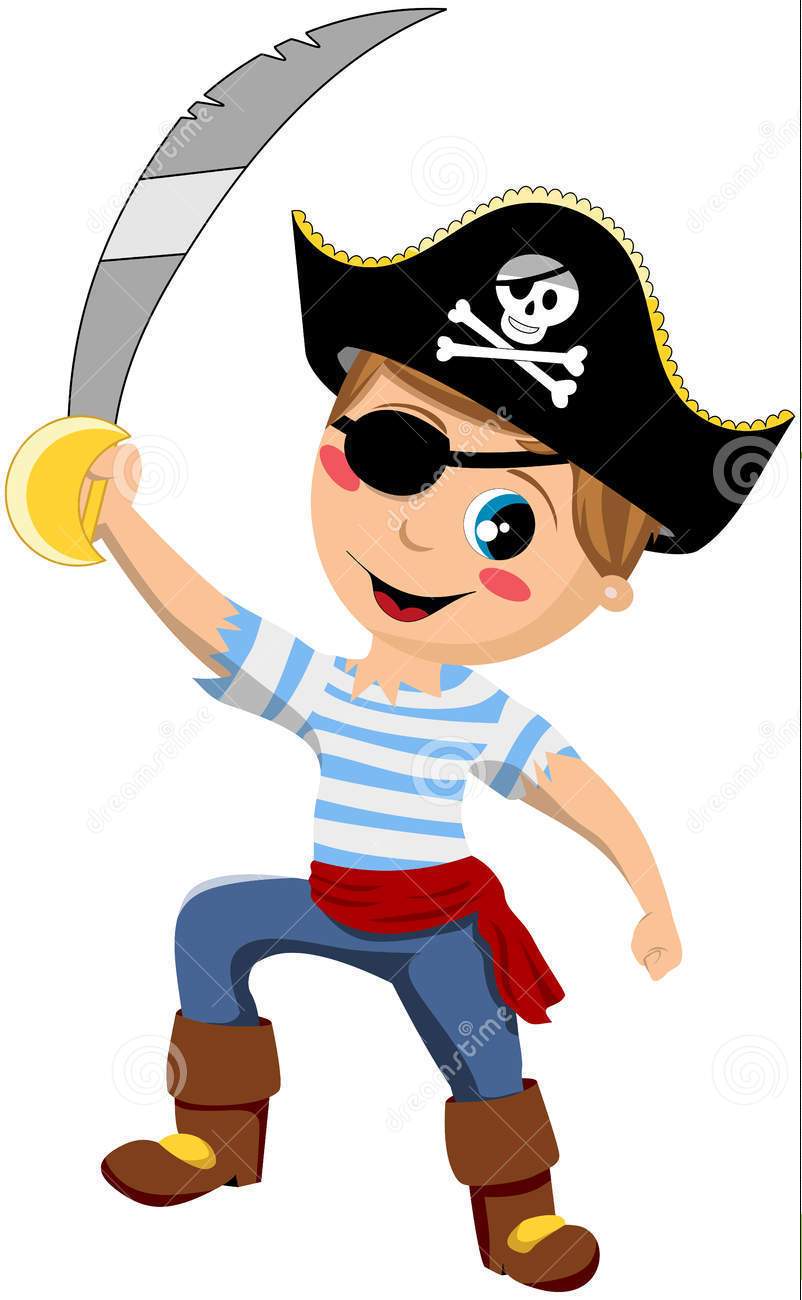 Чтобы найти 
третью цифру 
кода посмотрите 
на числитель 
получившейся дроби 
9-го вопроса
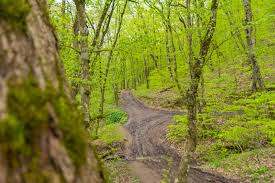 ФИЗМИНУТКА
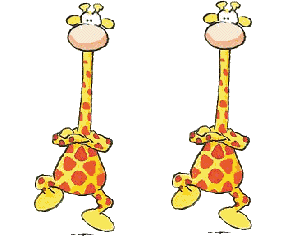 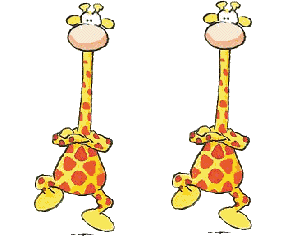 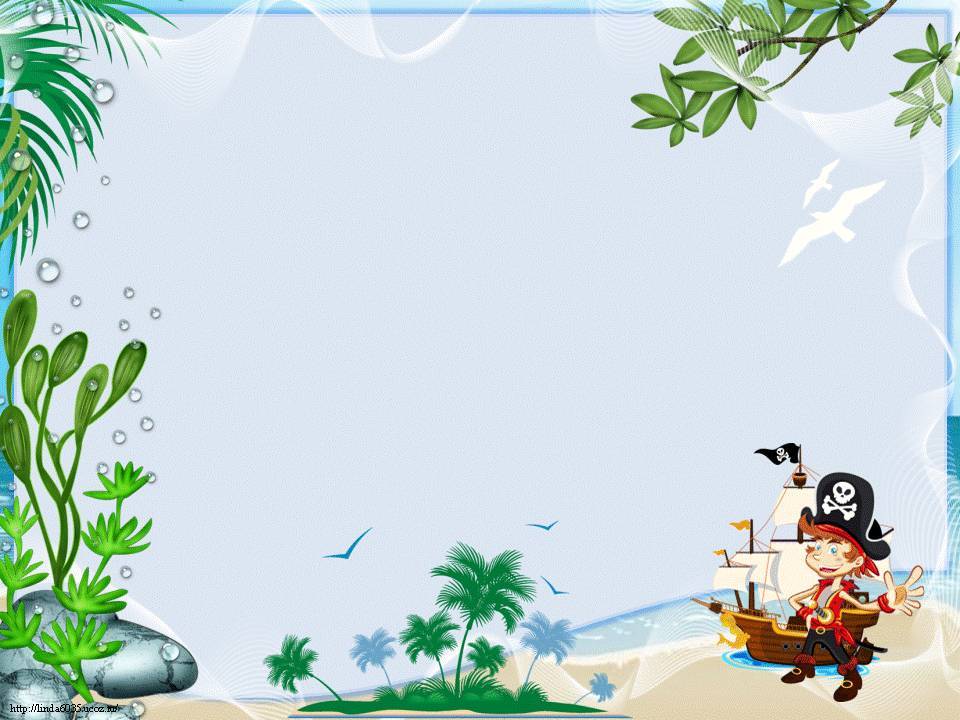 Четвертое испытание.
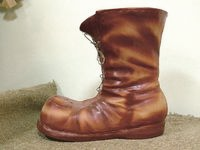 Летающий сапог
Я могу помочь вам уйти от летающего сапога.
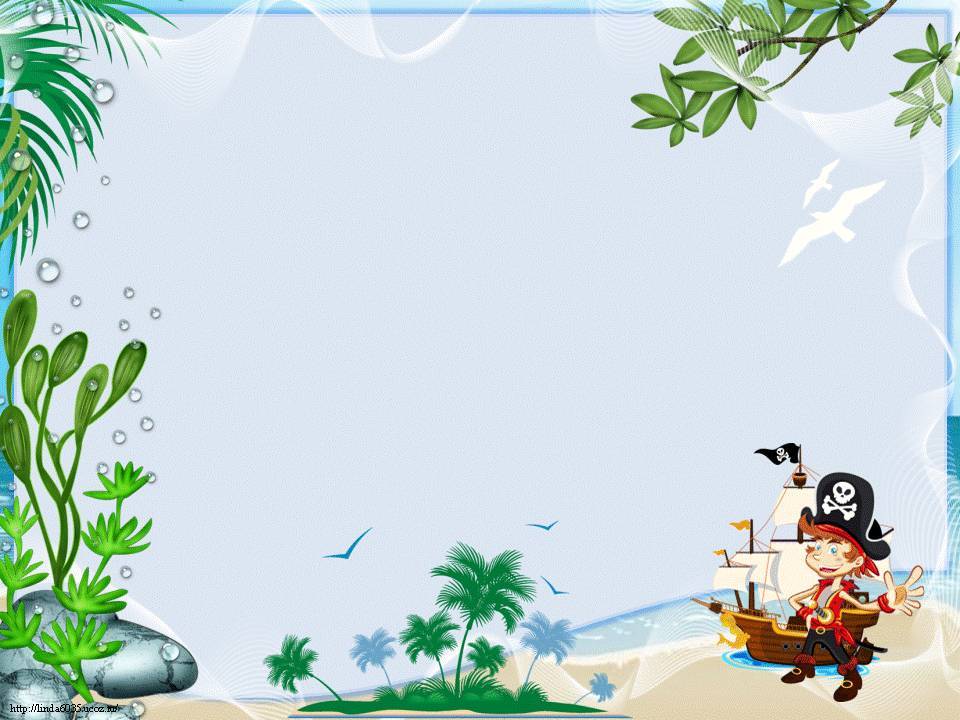 Четвертое испытание.
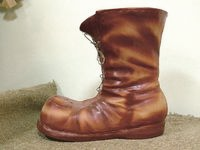 Летающий сапог
1. Найдите пары равных дробей :
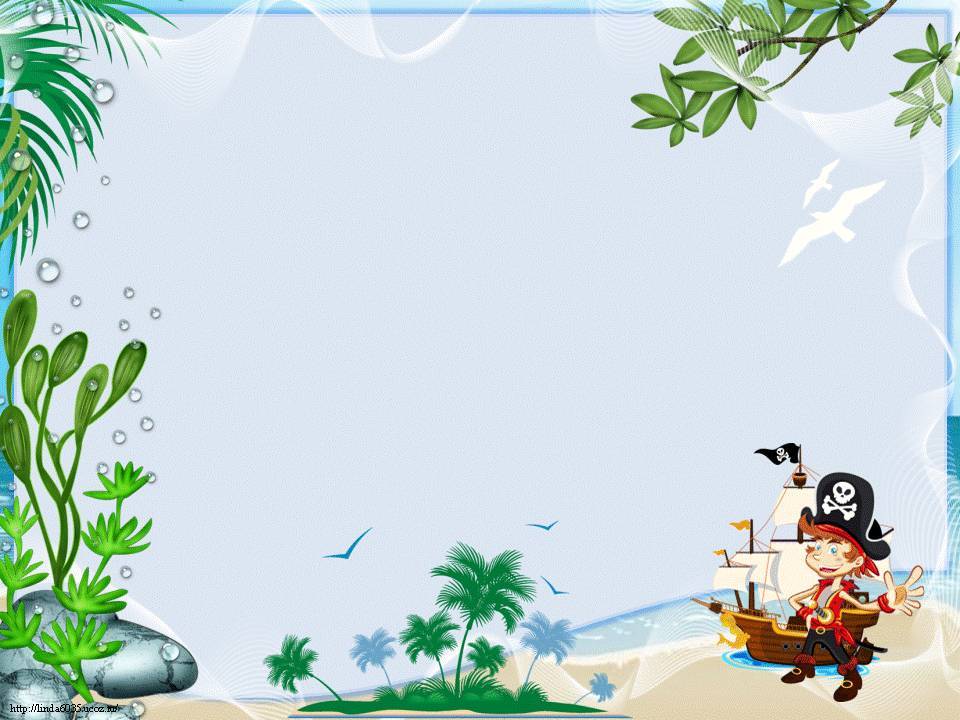 Четвертое испытание.
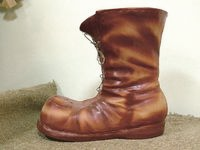 Летающий сапог
2. Запишите 2 дроби, равные данной
25
60
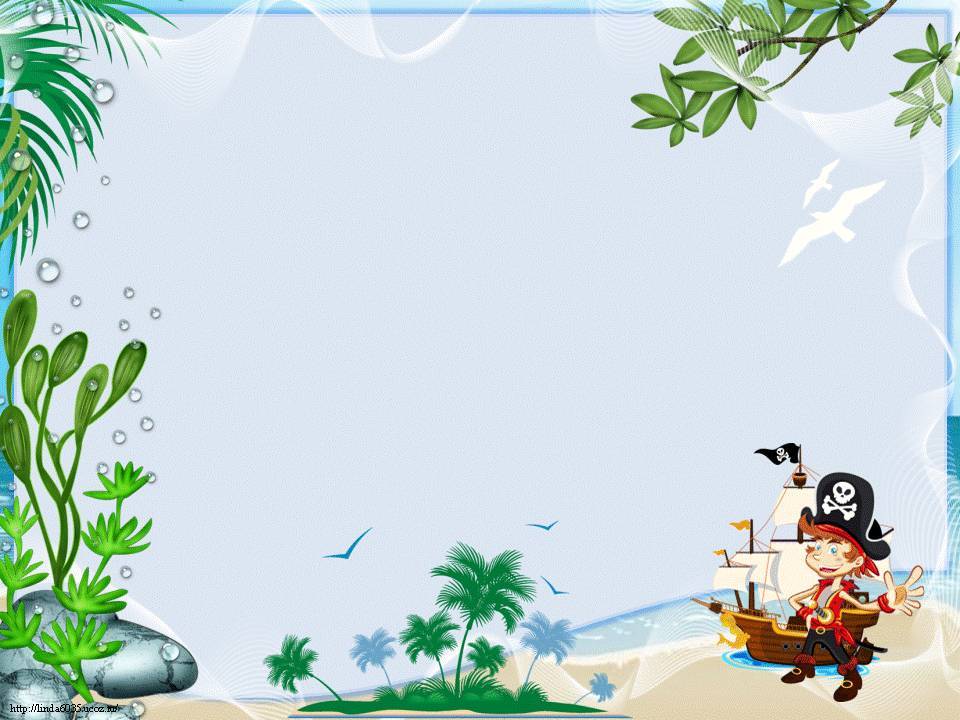 Четвертое испытание.
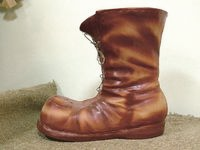 Летающий сапог
Четвертую цифру кода найдёте, уменьшив знаменатель последней дроби в 30 раз
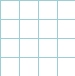 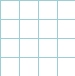 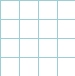 Пятое испытание.
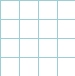 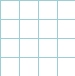 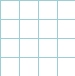 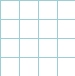 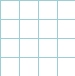 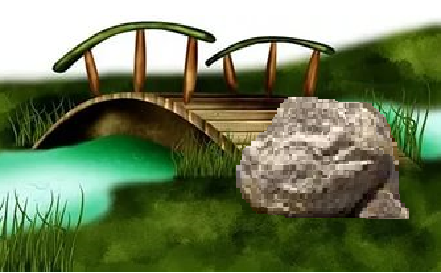 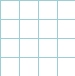 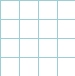 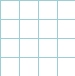 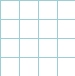 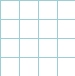 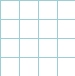 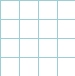 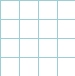 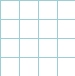 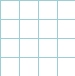 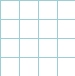 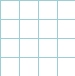 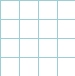 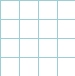 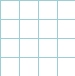 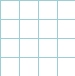 «Мало иметь хороший ум, главное – хорошо его применить»
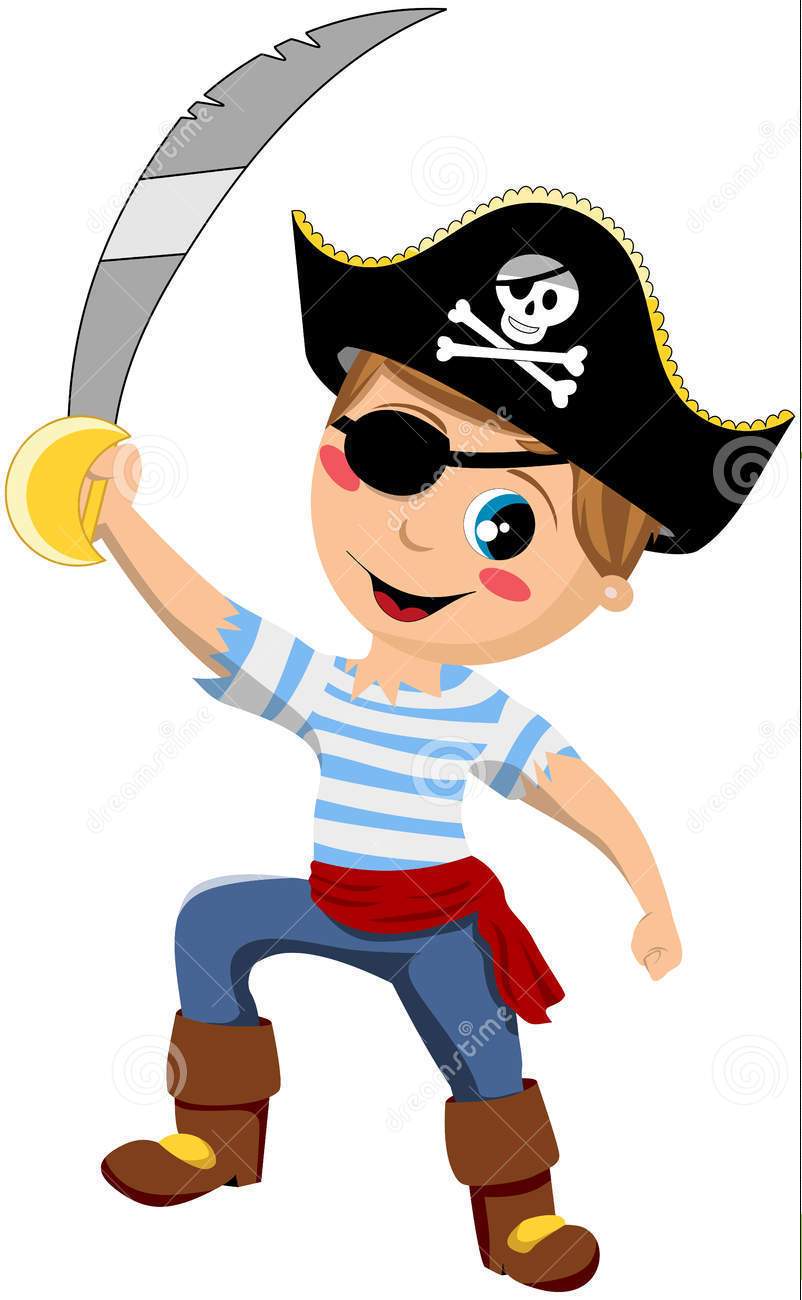 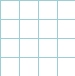 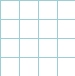 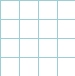 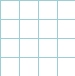 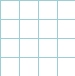 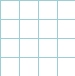 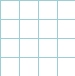 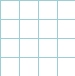 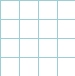 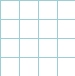 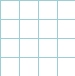 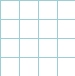 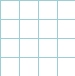 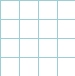 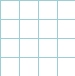 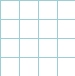 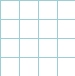 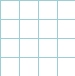 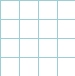 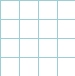 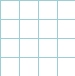 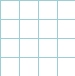 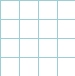 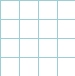 Пятое испытание.
Какая часть фигуры закрашена?
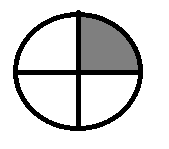 Пятое испытание.
Какая часть фигуры закрашена?
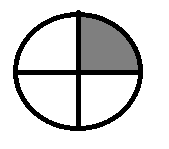 Чтобы узнать 
пятую цифру кода 
найдите наименьший 
общий знаменатель 
первых двух дробей
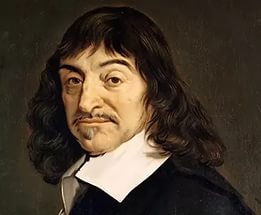 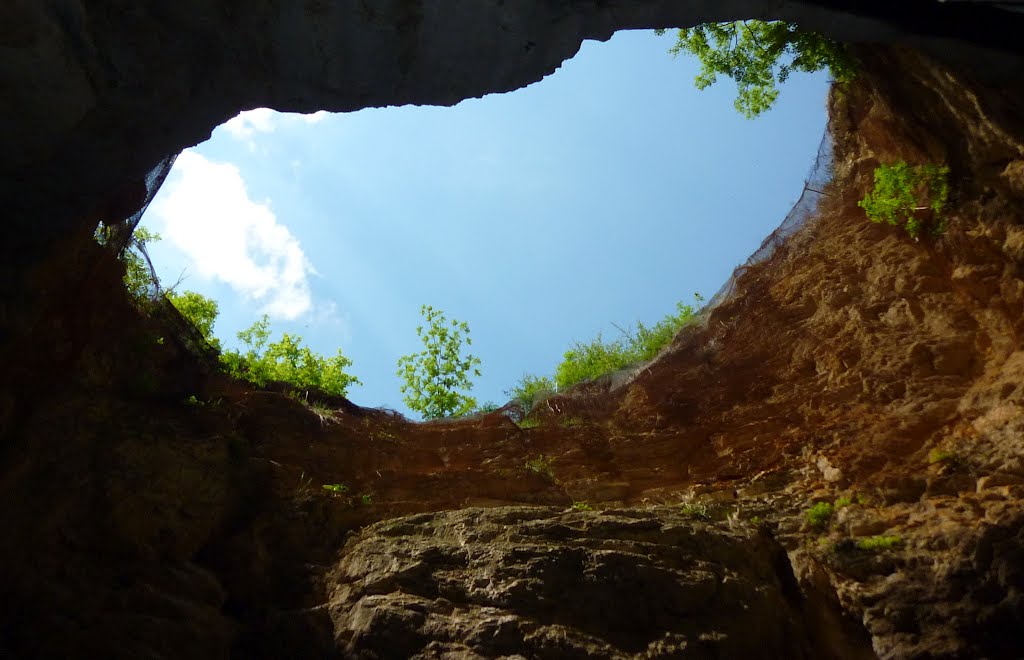 Шестое испытание:
ЛОВУШКА
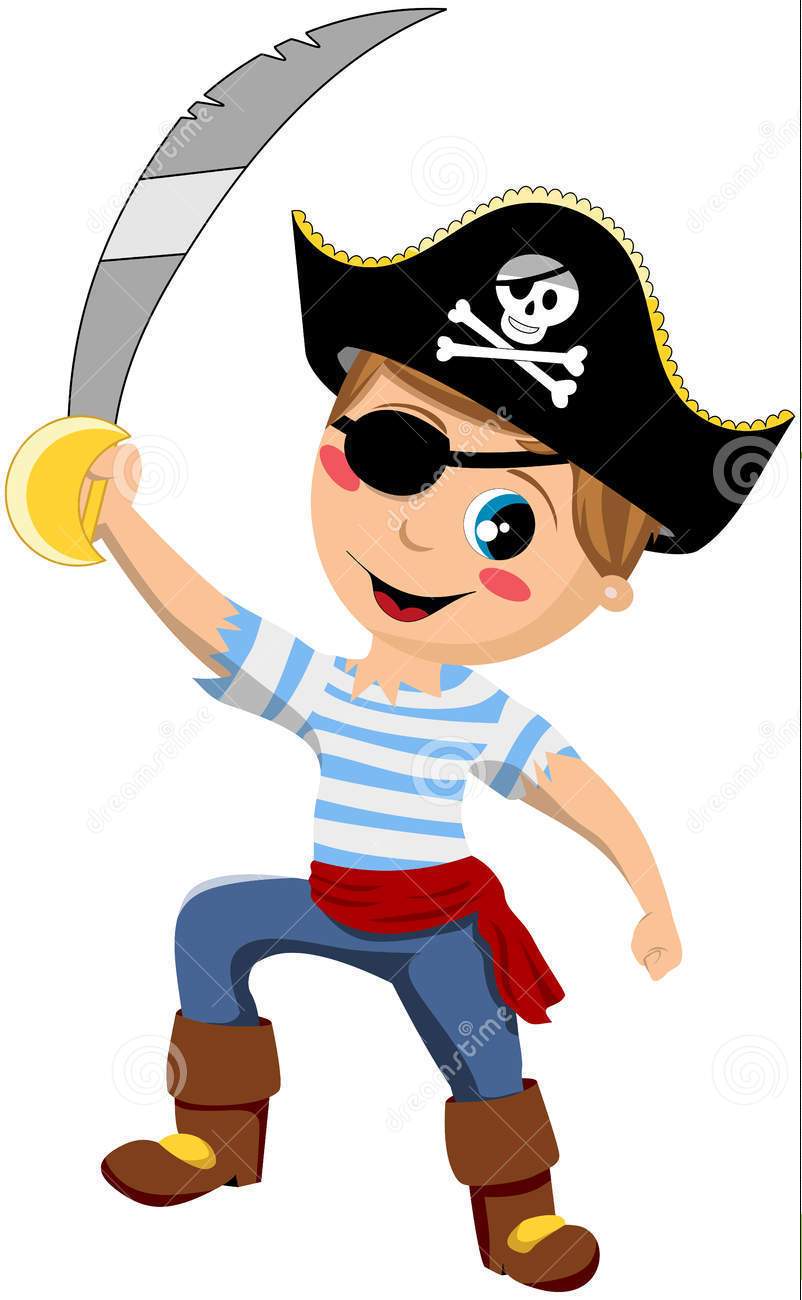 Помоги мне 
выбраться, 
пожалуйста
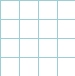 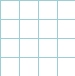 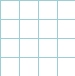 Ответы:
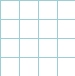 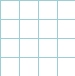 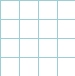 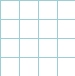 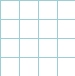 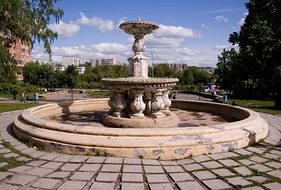 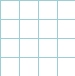 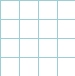 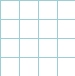 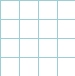 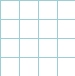 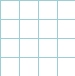 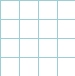 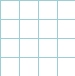 В)
А)
Б)
Б)
А)
А)
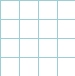 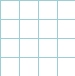 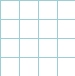 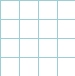 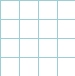 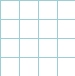 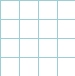 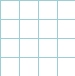 Чтобы узнать 
шестую цифру кода 
в ответах первого 
задания выпишите 
числитель самой 
маленькой дроби
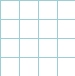 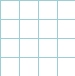 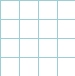 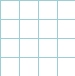 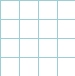 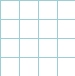 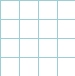 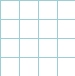 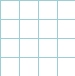 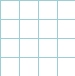 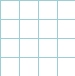 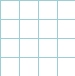 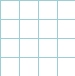 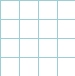 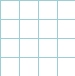 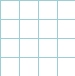 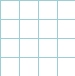 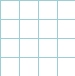 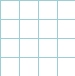 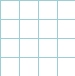 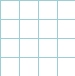 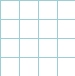 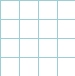 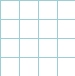 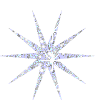 Проверяем код
4
5
3
2
8
3
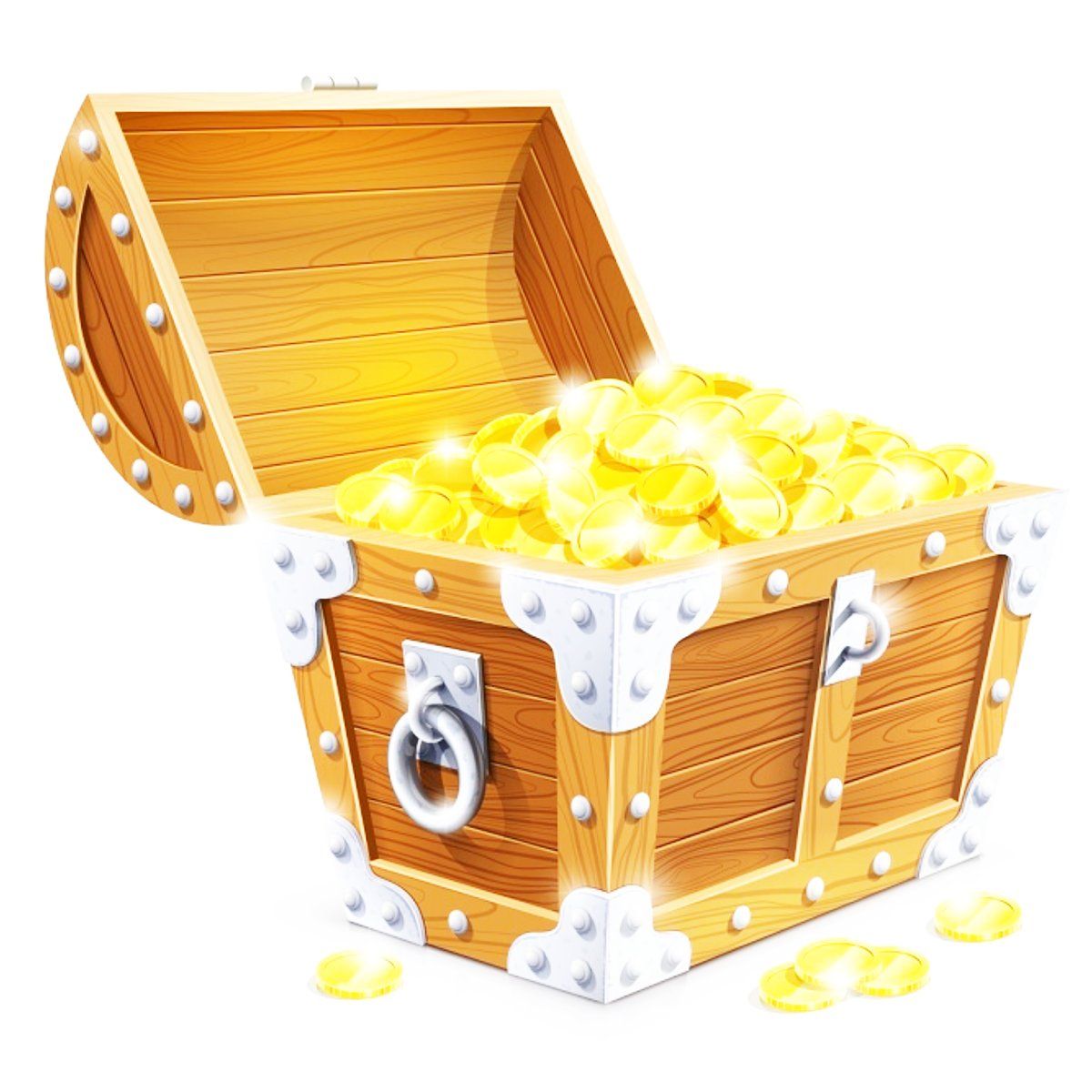 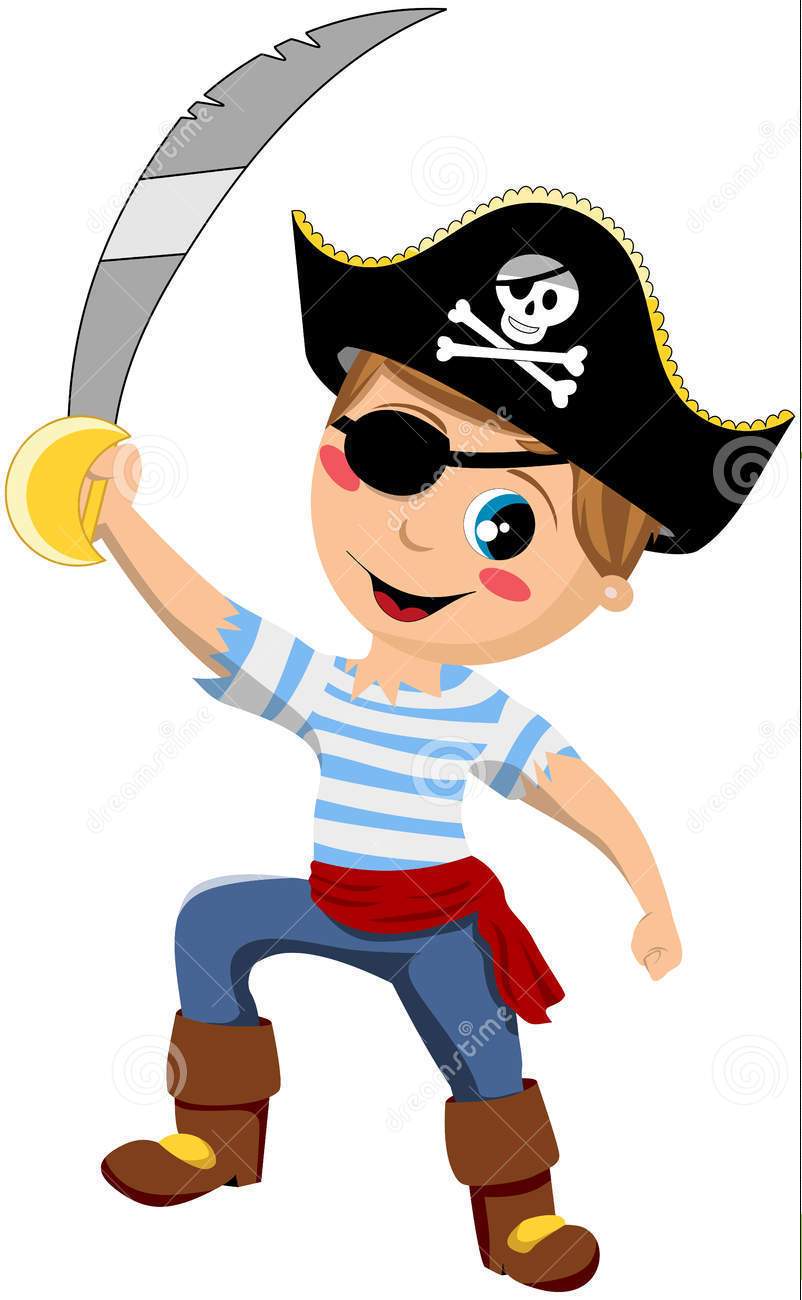 Итоги урока:
- Какую цель мы ставили 
в начале урока?
- Наша цель достигнута?
Так хочется сказать...
Желаю вам цвести, расти,
Копить, крепить здоровье,
Оно для главного пути-
Главнейшее условие.
Пусть каждый день и каждый  час
Вам новое добудет
Пусть добрым будет ум у вас
А сердце умным будет…
					С. Маршак
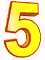 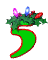 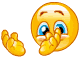 Молодцы
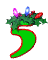 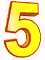